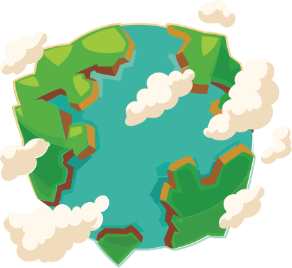 Quiz: QWIQLHM
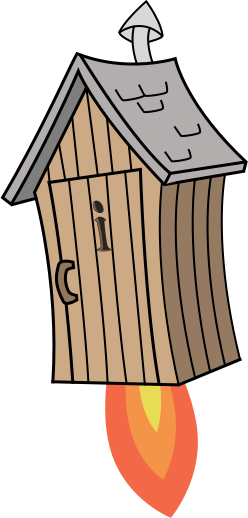 Stage 6 Spring Block 6: Ratio
Lesson 1: To be able to use ratio terminology
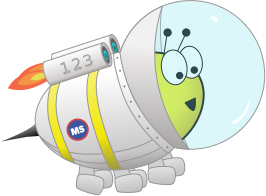 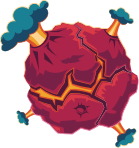 Block 6 – Ratio
1
Spring
To be able to use ratio terminology
Success criteria:
I can use ratio terminology and phrasing, such as, “For every __, there is/are __…”
I can explain my reasoning when ratio terminology and phrasing, such as, “For every __, there is/are __…”
Stage 6 – Spring Block 6 – Ratio – Lesson 1 – To be able to use ratio terminology
To be able to use ratio terminology
Starter:
What’s the same? What’s different?






Explain your answer, using the sentence stem: “For every __, there is/are __…”
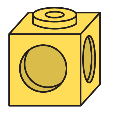 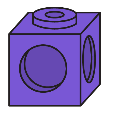 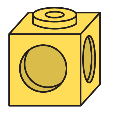 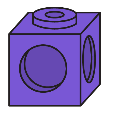 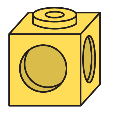 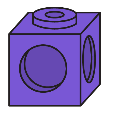 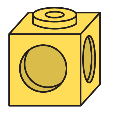 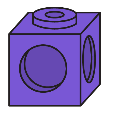 To be able to use ratio terminology
Starter:
What’s the same? What’s different?






On the left-hand side, for every 2 yellow cubes, there is 1 purple cube. However, on the right-hand side, for every 2 yellow cubes, there are 3 purple cubes.
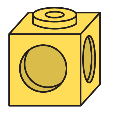 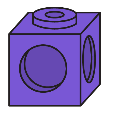 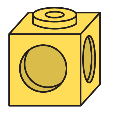 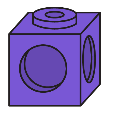 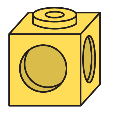 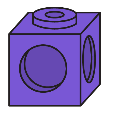 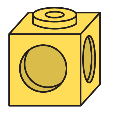 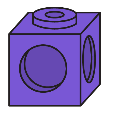 To be able to use ratio terminology
Talking Time:
Complete the sentences below.
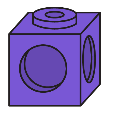 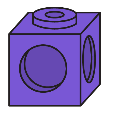 For every 4 purple cubes, there are _ yellow cubes.
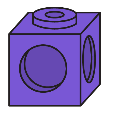 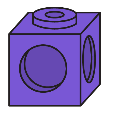 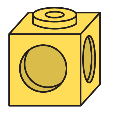 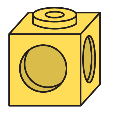 For every yellow cube, there are _ purple cubes.
To be able to use ratio terminology
Talking Time:
Complete the sentences below.
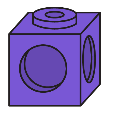 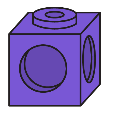 For every 4 purple cubes, there are _ yellow cubes.
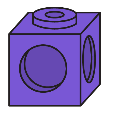 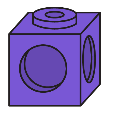 For every 4 purple cubes, there are 2 yellow cubes.
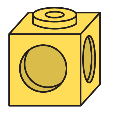 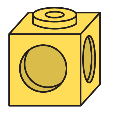 For every yellow cube, there are _ purple cubes.
For every yellow cube, there are 2 purple cubes.
To be able to use ratio terminology
Talking Time:
Complete the sentences below.
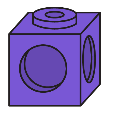 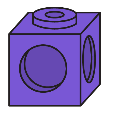 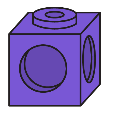 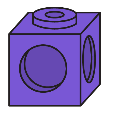 For every 6 purple cubes, there are _ yellow cubes.
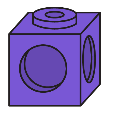 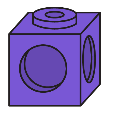 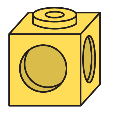 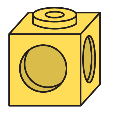 For every yellow cube, there are _ purple cubes.
To be able to use ratio terminology
Talking Time:
Complete the sentences below.
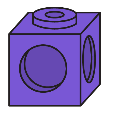 For every 6 purple cubes, there are 2 yellow cubes.
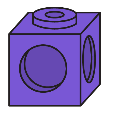 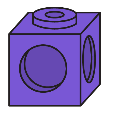 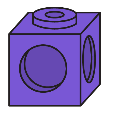 For every 6 purple cubes, there are _ yellow cubes.
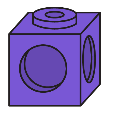 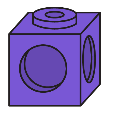 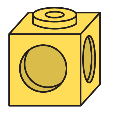 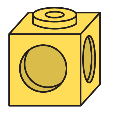 For every yellow cube, there are 3 purple cubes.
For every yellow cube, there are _ purple cubes.
To be able to use ratio terminology
Talking Time:
Complete the sentences below.
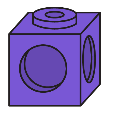 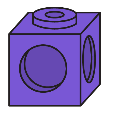 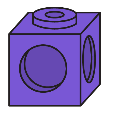 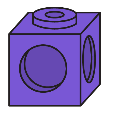 For every 6 purple cubes, there are _ yellow cubes.
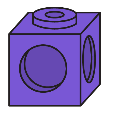 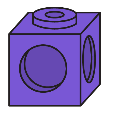 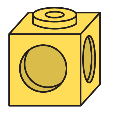 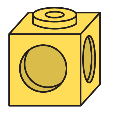 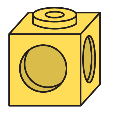 For every yellow cube, there are _ purple cubes.
To be able to use ratio terminology
Talking Time:
Complete the sentences below.
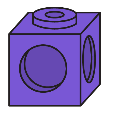 For every 6 purple cubes, there are 3 yellow cubes.
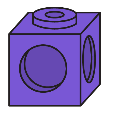 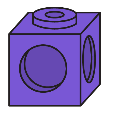 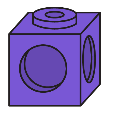 For every 6 purple cubes, there are _ yellow cubes.
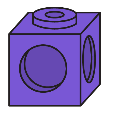 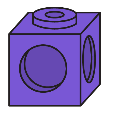 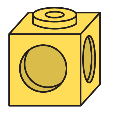 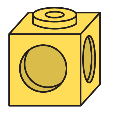 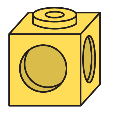 For every yellow cube, there are 2 purple cubes.
For every yellow cube, there are _ purple cubes.
To be able to use ratio terminology
Activity 1:
Complete the sentences below.
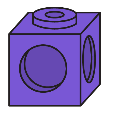 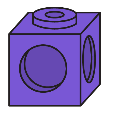 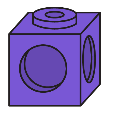 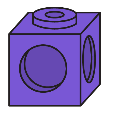 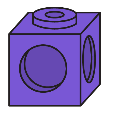 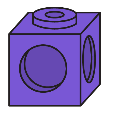 For every 8 purple cubes, there are _ yellow cubes.
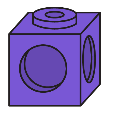 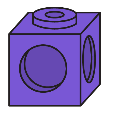 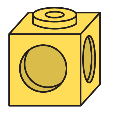 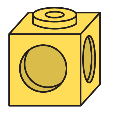 For every yellow cube, there are _ purple cubes.
To be able to use ratio terminology
Activity 1:
Complete the sentences below.
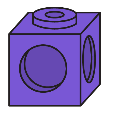 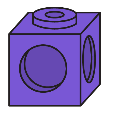 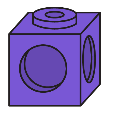 For every 8 purple cubes, there are 2 yellow cubes.
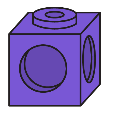 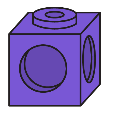 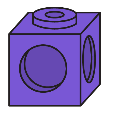 For every 8 purple cubes, there are _ yellow cubes.
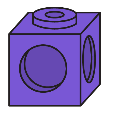 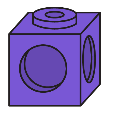 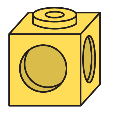 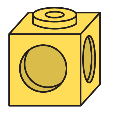 For every yellow cube, there are 4 purple cubes.
For every yellow cube, there are _ purple cubes.
To be able to use ratio terminology
Talking Time:
Circle the counters to match the statements below.
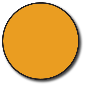 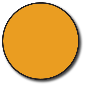 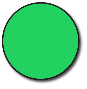 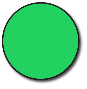 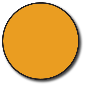 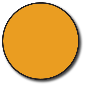 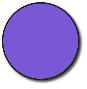 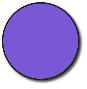 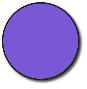 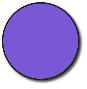 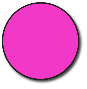 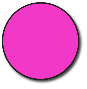 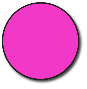 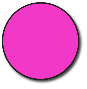 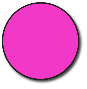 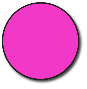 For every green counter, there are 2 purple counters.
For every 2 orange counters, there are 3 pink counters.
To be able to use ratio terminology
Talking Time:
Circle the counters to match the statements below.
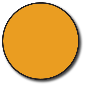 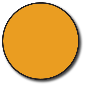 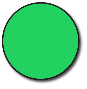 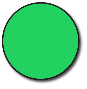 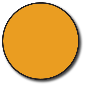 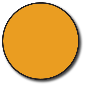 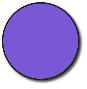 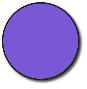 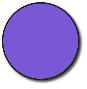 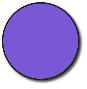 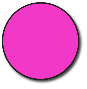 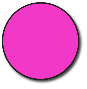 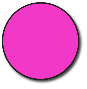 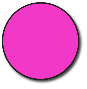 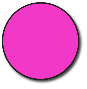 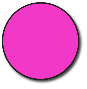 For every green counter, there are 2 purple counters.
For every 2 orange counters, there are 3 pink counters.
To be able to use ratio terminology
Talking Time:
Circle the counters to match the statements below.
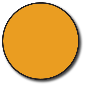 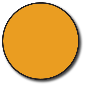 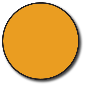 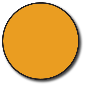 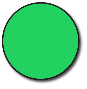 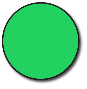 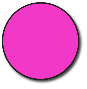 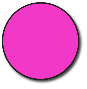 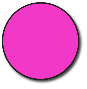 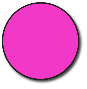 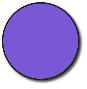 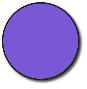 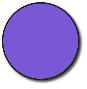 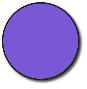 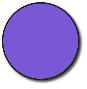 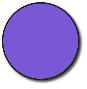 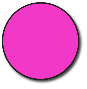 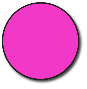 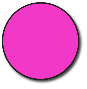 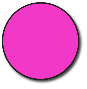 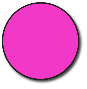 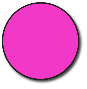 For every green counter, there are 3 purple counters.
For every 2 orange counters, there are 5 pink counters.
To be able to use ratio terminology
Talking Time:
Circle the counters to match the statements below.
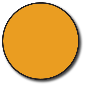 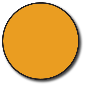 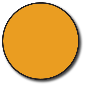 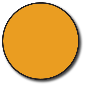 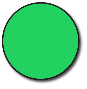 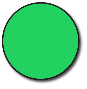 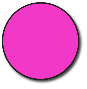 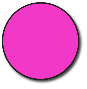 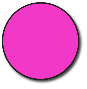 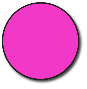 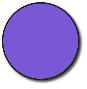 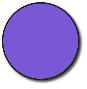 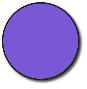 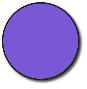 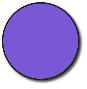 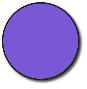 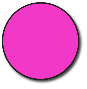 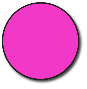 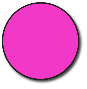 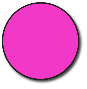 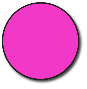 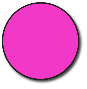 For every green counter, there are 3 purple counters.
For every 2 orange counters, there are 5 pink counters.
To be able to use ratio terminology
Activity 2:
Circle the counters to match the statements below.
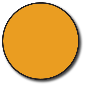 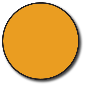 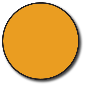 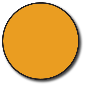 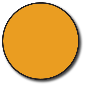 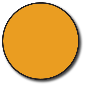 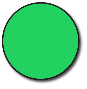 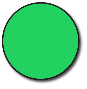 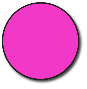 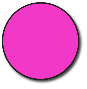 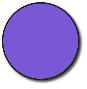 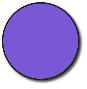 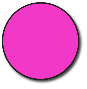 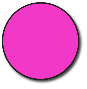 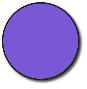 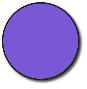 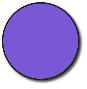 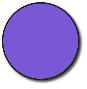 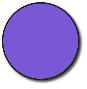 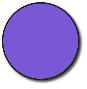 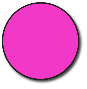 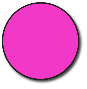 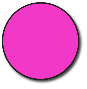 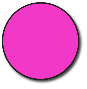 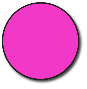 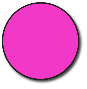 For every green counter, there are 4 purple counters.
For every 3 orange counters, there are 5 pink counters.
To be able to use ratio terminology
Activity 2:
Circle the counters to match the statements below.
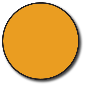 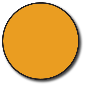 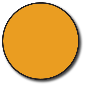 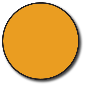 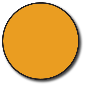 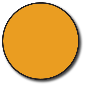 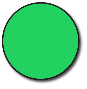 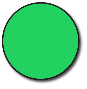 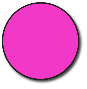 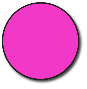 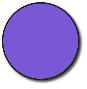 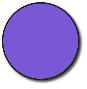 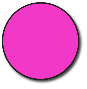 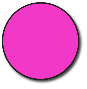 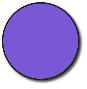 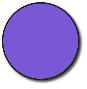 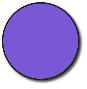 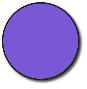 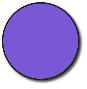 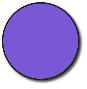 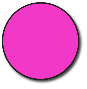 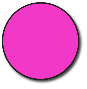 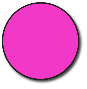 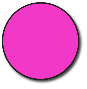 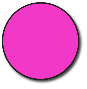 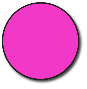 For every green counter, there are 4 purple counters.
For every 3 orange counters, there are 5 pink counters.
To be able to use ratio terminology
Activity 3:
Referring to the mathematical equipment shown, complete the statements below.
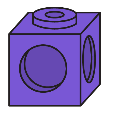 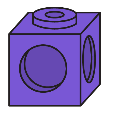 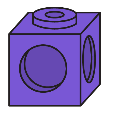 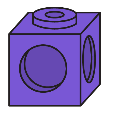 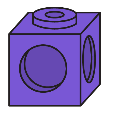 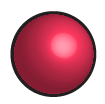 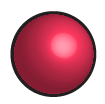 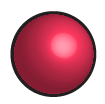 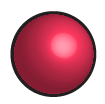 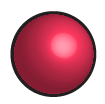 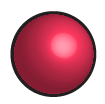 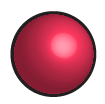 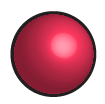 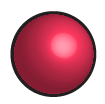 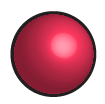 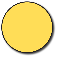 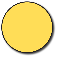 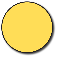 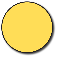 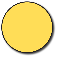 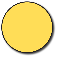 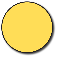 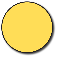 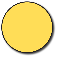 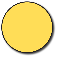 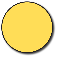 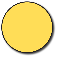 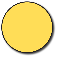 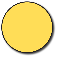 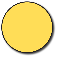 For every __ beads, there are 5 cubes.
There are __ counters for every cube.
For every 10 beads, there are __ counters.
For every bead, there is __ a cube.
There are __ counters for 3 cubes.
For every 4 cubes, there are __ counters.
To be able to use ratio terminology
Activity 3:
Referring to the mathematical equipment shown, complete the statements below.
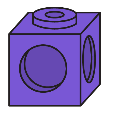 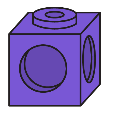 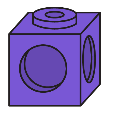 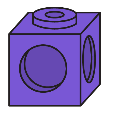 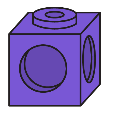 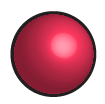 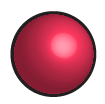 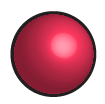 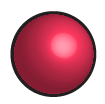 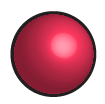 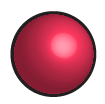 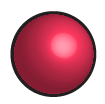 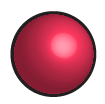 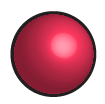 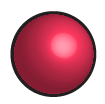 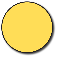 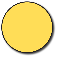 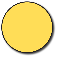 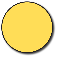 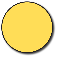 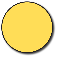 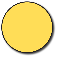 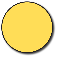 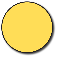 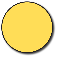 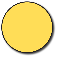 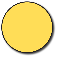 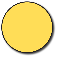 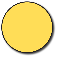 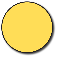 For every __ beads, there are 5 cubes.
For every 10 beads, there are 5 cubes.
There are __ counters for every cube.
There are 3 counters for every cube.
For every 10 beads, there are __ counters.
For every 10 beads, there are 15 counters.
For every bead, there is __ a cube.
For every bead, there is ½ a cube.
There are __ counters for 3 cubes.
There are 9 counters for 3 cubes.
For every 4 cubes, there are __ counters.
For every 4 cubes, there are 12 counters.
To be able to use ratio terminology
Activity 4:
Make a bead bracelet (or necklace) where there are three beads of one shade for  each single bead of another shade. 

Make a bead bracelet (or necklace) where there are three beads of one shade for  two beads of another shade. 

Make a bead bracelet (or necklace) where there are five beads of one shade for  three beads of another shade.
To be able to use ratio terminology
Activity 4:
Make a bead bracelet (or necklace) where there are three beads of one shade for  each single bead of another shade. 

Make a bead bracelet (or necklace) where there are three beads of one shade for  two beads of another shade. 

Make a bead bracelet (or necklace) where there are five beads of one shade for  three beads of another shade. 
Teacher / peer assessment
To be able to use ratio terminology
Talking Time:
Sketch the following:
For every three bananas, there are two pears.
To be able to use ratio terminology
Talking Time:
Sketch the following:
Example solution:








For every three bananas, there are two pears.
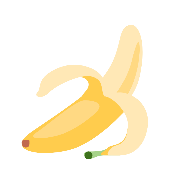 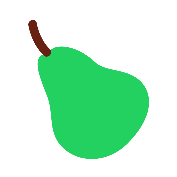 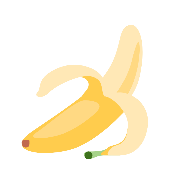 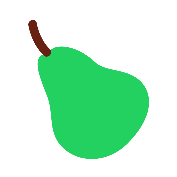 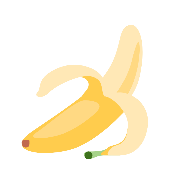 To be able to use ratio terminology
Activity 5:
Sketch the following:
For every three apples, there are five oranges.
To be able to use ratio terminology
Activity 5:
Sketch the following:
Example solution:








For every three apples, there are five oranges.
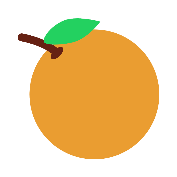 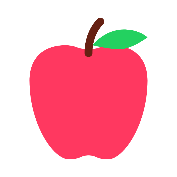 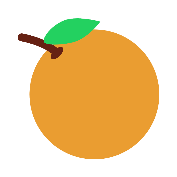 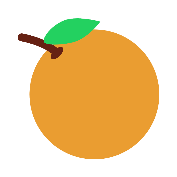 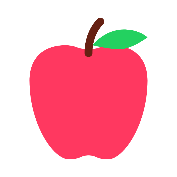 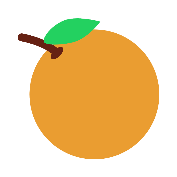 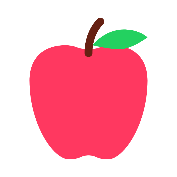 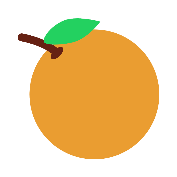 To be able to use ratio terminology
Activity 6:
Look at the stars shown. Complete as many “For every…” sentences as you can.
To be able to use ratio terminology
Activity 6:
Look at the stars shown. Complete as many “For every…” sentences as you can.
To be able to use ratio terminology
Activity 7:
Create a sketch below based on the following statement. For every 2 triangles, there are 3 squares. The area below holds 20 shapes in total.
To be able to use ratio terminology
Activity 7:
Create a sketch below based on the following statement. For every 2 triangles, there are 3 squares. The area below holds 20 shapes in total.
Example solution:
To be able to use ratio terminology
Talking Time:
In a mixed bag of apples, there are two red apples for each green apple. 
If there are three green apples in the bag, how many red apples are there?


How many green apples are in a bag with the same ratio that holds ten red apples?
To be able to use ratio terminology
Talking Time:
In a mixed bag of apples, there are two red apples for each green apple. 
If there are three green apples in the bag, how many red apples are there?
For three green apples, there are six red apples in a bag.

How many green apples are in a bag with the same ratio that holds ten red apples?
To be able to use ratio terminology
Talking Time:
In a mixed bag of apples, there are two red apples for each green apple. 
If there are three green apples in the bag, how many red apples are there?
For three green apples, there are six red apples in a bag.

How many green apples are in a bag with the same ratio that holds ten red apples?
For ten red apples, there are five green apples in a bag.
To be able to use ratio terminology
Activity 8:
In a mixed bag of lemons and limes, there are three limes for each lemon. 
If there are six limes in the bag, how many lemons are there?


How many limes are in a bag with the same ratio that holds five lemons?
To be able to use ratio terminology
Activity 8:
In a mixed bag of lemons and limes, there are three limes for each lemon. 
If there are six limes in the bag, how many lemons are there?
For six limes, there are two lemons in a bag.

How many limes are in a bag with the same ratio that holds five lemons?
To be able to use ratio terminology
Activity 8:
In a mixed bag of lemons and limes, there are three limes for each lemon. 
If there are six limes in the bag, how many lemons are there?
For six limes, there are two lemons in a bag.

How many limes are in a bag with the same ratio that holds five lemons?
For five lemons, there are fifteen limes in a bag.
To be able to use ratio terminology
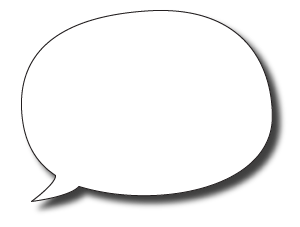 Evaluation:







Do you agree?
Explain your answer.
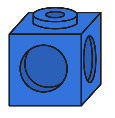 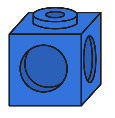 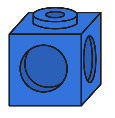 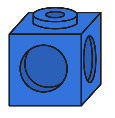 For every two cubes, there is one bead.
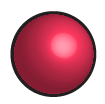 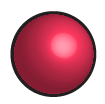 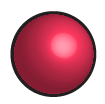 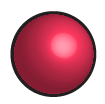 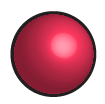 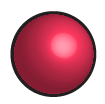 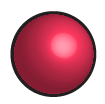 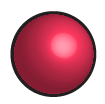 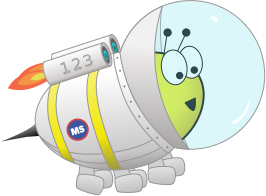 To be able to use ratio terminology
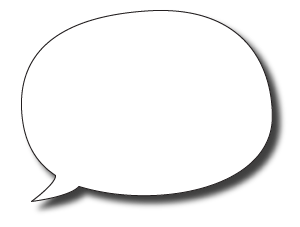 Evaluation:







Astrobee has confused the beads and cubes in the statement above, because there are four cubes and eight beads, it would be correct to say: “For every one cube there are two beads.”
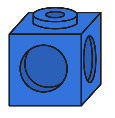 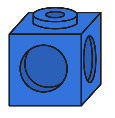 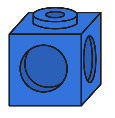 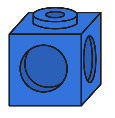 For every two cubes, there is one bead.
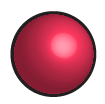 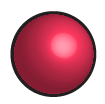 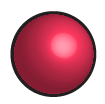 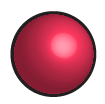 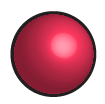 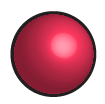 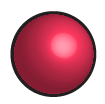 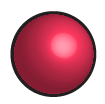 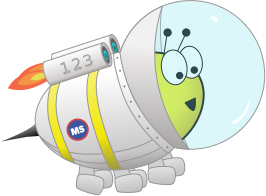 To be able to use ratio terminology
Success criteria:
I can use ratio terminology and phrasing, such as, “For every __, there are __…”
I can explain my reasoning when ratio terminology and phrasing, such as, “For every __, there are __…”
Stage 6 – Spring Block 6 – Ratio – Lesson 1 – To be able to use ratio terminology